МБДОУ №1 «Насып»
Мастер-класс  
педагога –психолога на тему 
« Использование  нетрадиционных  техник     по ручному труду» 

Педагог-психолог:
Кубашичева З. Н.
2022г.
Цель мастер-класса:
1. Познакомить педагогов с использованием нетрадиционных техник по ручному труду .
 
       2. познакомить с техникой торцевания на пластилине, развивать воображение, моторику, творческое мышление; активизировать творческую деятельность педагогов.
4. воспитывать эстетическое восприятие, художественный вкус, желание создавать свои работы по собственному воображению.
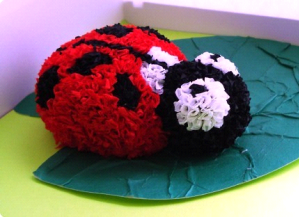 Задачи :
1. Научить детей с удовольствием мастерить, работать с любым подручным материалом, фантазировать и делать своими руками симпатичные поделки так, чтобы был виден процесс и результат работы. 

     2. Освоение современных нетрадиционных изобразительных технологий; обучение технике «Торцевание»;

     3. Повышение мотивации к овладению нетрадиционными изобразительными технологиями и широкому применению их в дошкольном образовании
Ведущая педагогическая идея:
Научить детей  нетрадиционным        техникам по ручному труду ;
обучение технике «Торцевание»;
Девиз :
«Для  ребёнка, вместе с ребёнком, исходя  из  возможностей  ребёнка».
Ожидаемые результаты:
- практическое освоение нетрадиционных методов и приемов  в изодеятельности, направленных на развитие мелкой моторики;
- приобщение педагогов к творчеству, раскрытие личного потенциала и роста мастерства;
-повышение уровня профессиональной компетентности в области изобразительной деятельности
Материалы и оборудование для педагогов:
цветной пластилин;

Цветная  гофрированная  бумага  разных 
цветов (зеленый,красный, желтый);
Ножницы;
Торцовки - деревянная палочка или      карандаш  с узким тупым концом;
тряпочка для вытирания рук и торцовок;
Крышка от пластиковой  бутылки.
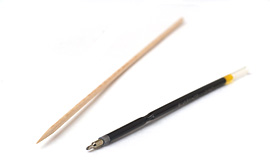 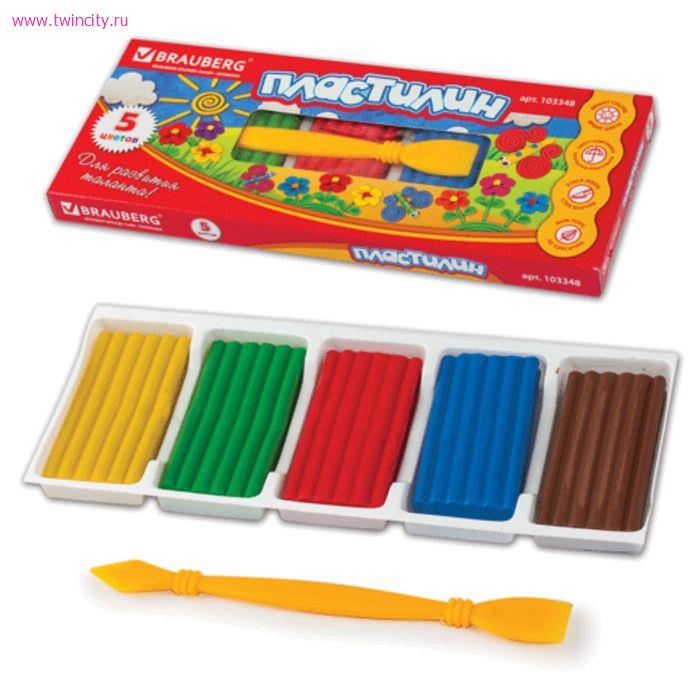 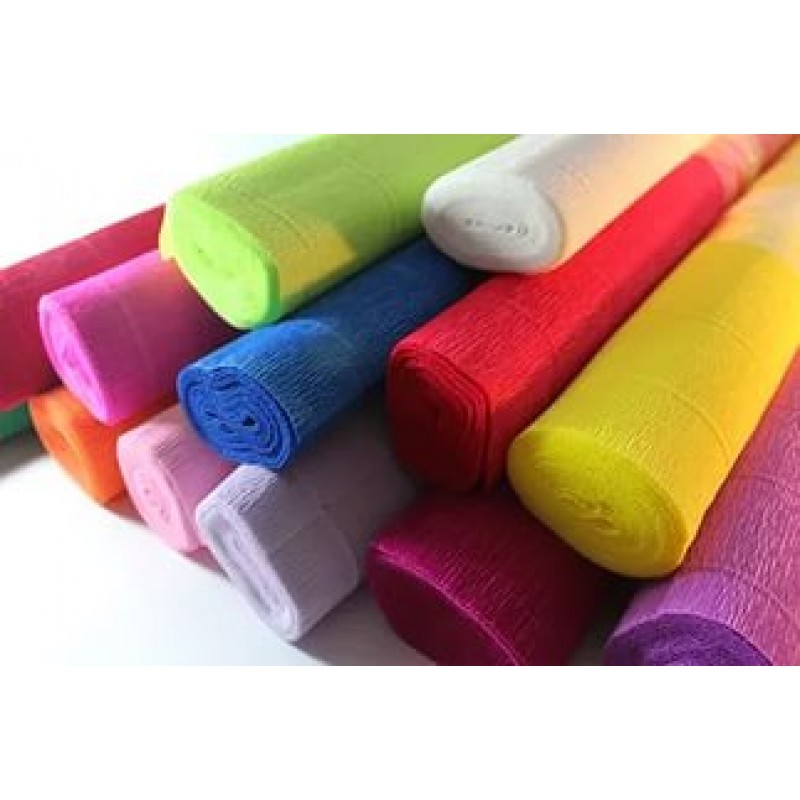 Работа будет по душе, когда вкладываешь в неё душу
Упражнение «Свеча» .
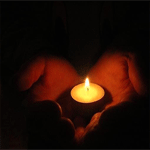 ДОШКОЛЬНЫЙ ВОЗРАСТ
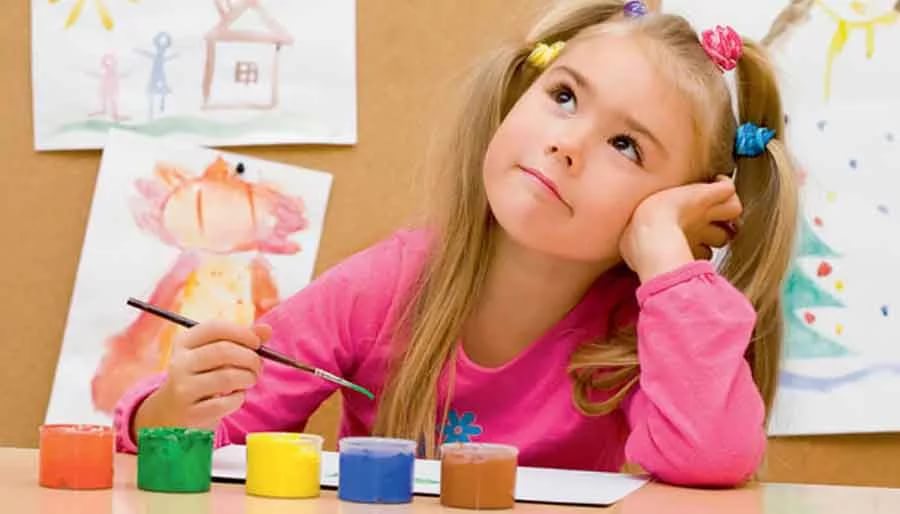 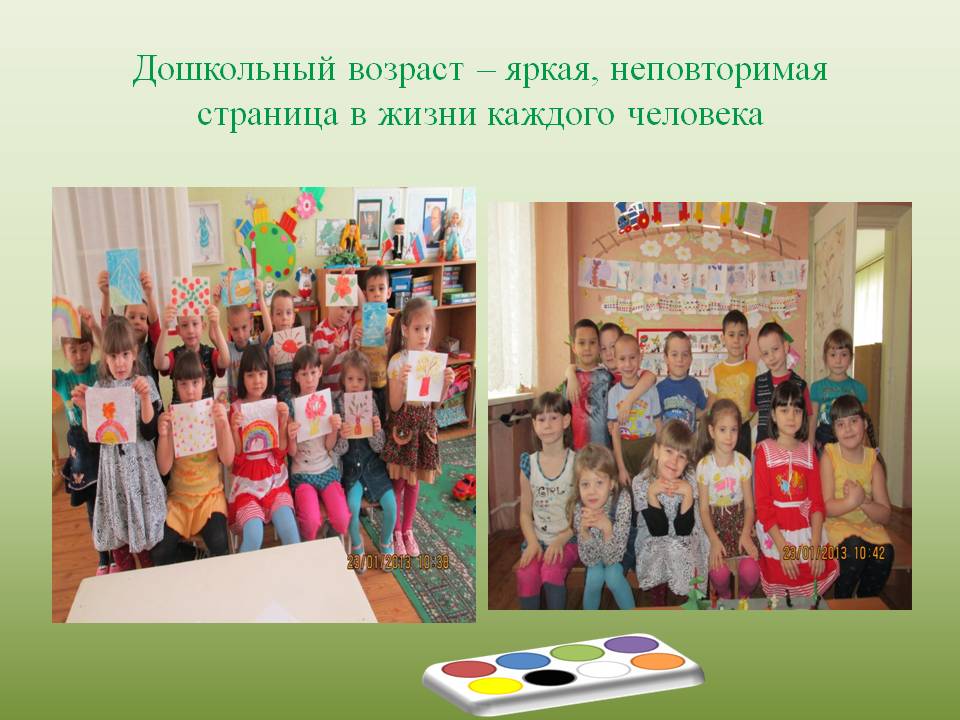 Конечно же, требуется время, чтобы из маленького семечка вырос росток, а затем куст, на котором осенью заполыхают роскошные георгины. Но наши цветы самого быстрорастущего сорта. Мы сделаем их всего за 40 минут на мастер-классе. Познакомимся с новой техникой, вернее, с разновидностью уже известной. Называется она:  
торцевание на пластилине.
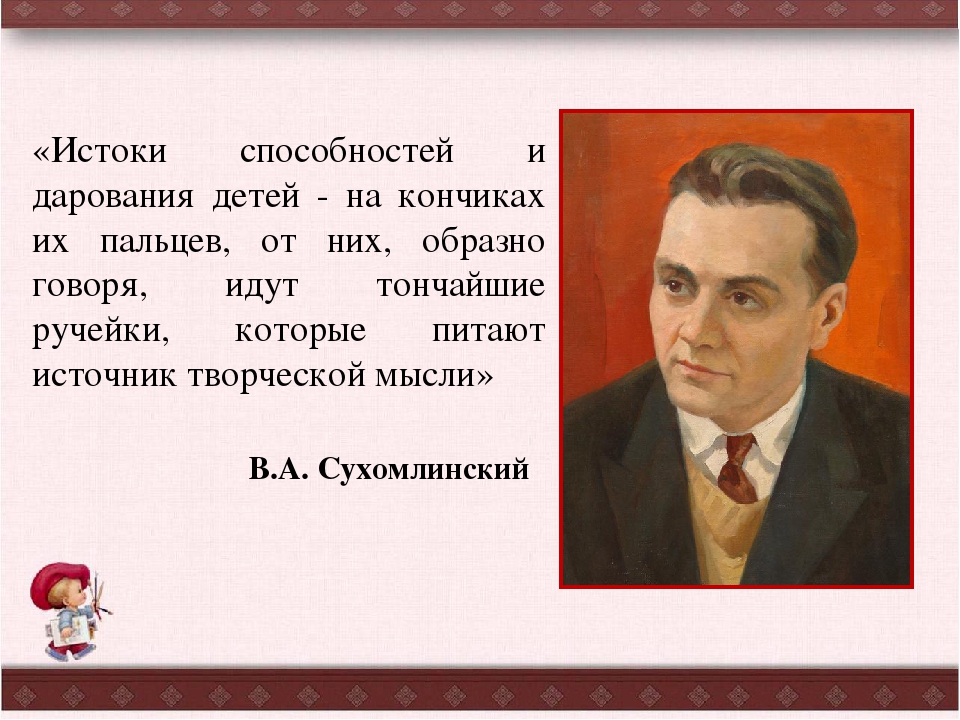 Пальчиковая гимнастика 
«Цветок»
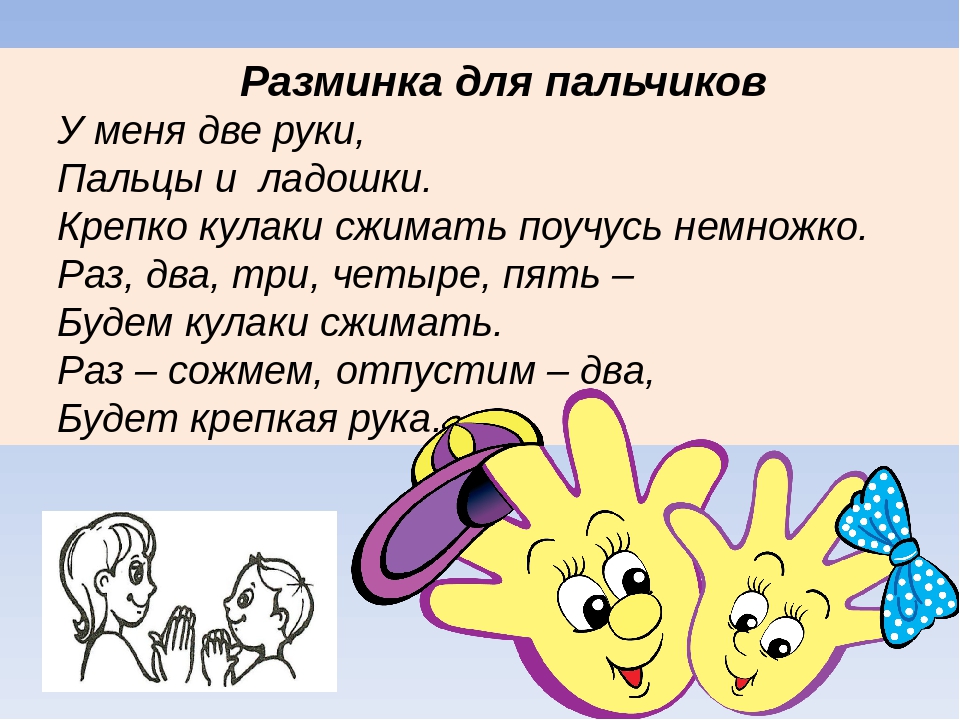 Солнце поднимается – (Ладони подняты вверх, пальцы образуют «бутон», основания кистей прижаты друг к другу).Цветочек распускается! (Разводим одновременно пальцы рук в стороны).Солнышко садится –Цветочек спать ложится. (Сводим пальцы вместе).
Торцевание
это один из видов бумажного конструирования, искусство бумагокручения, когда с помощью палочки и маленького квадратика бумаги создаются, путем накручивания квадратика на палочку, трубочки-торцовочки.
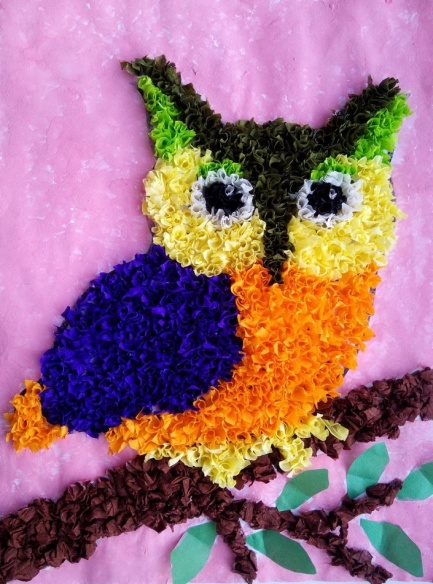 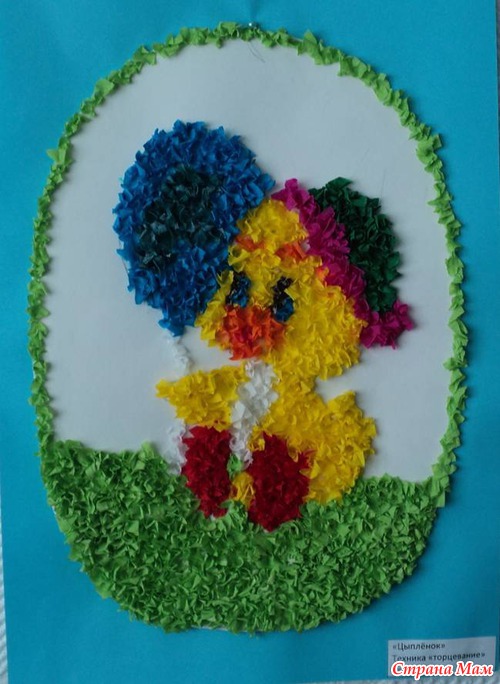 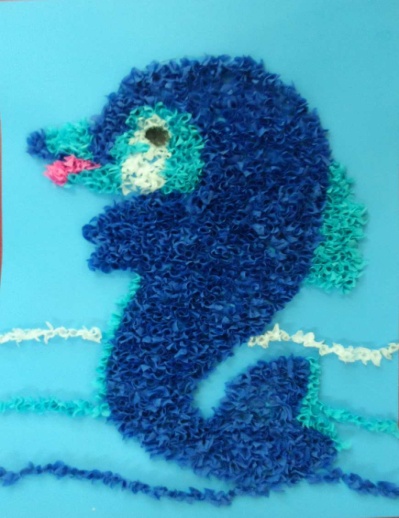 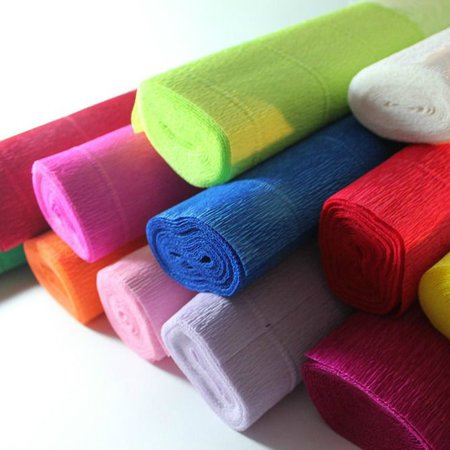 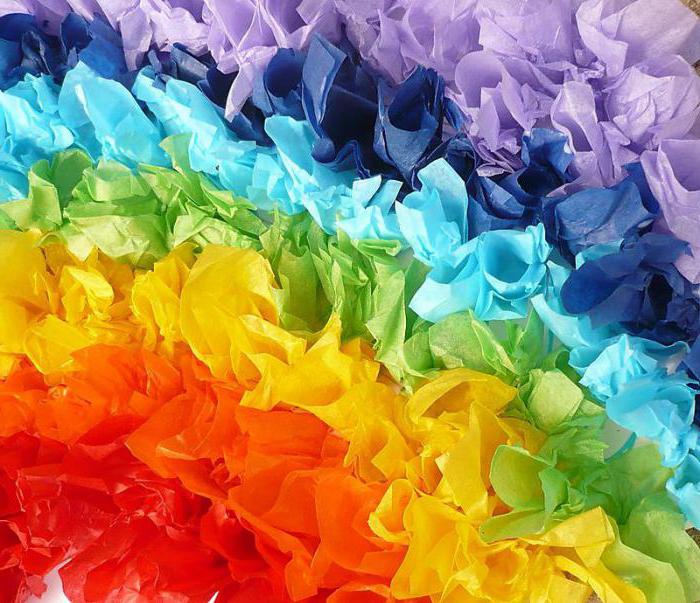 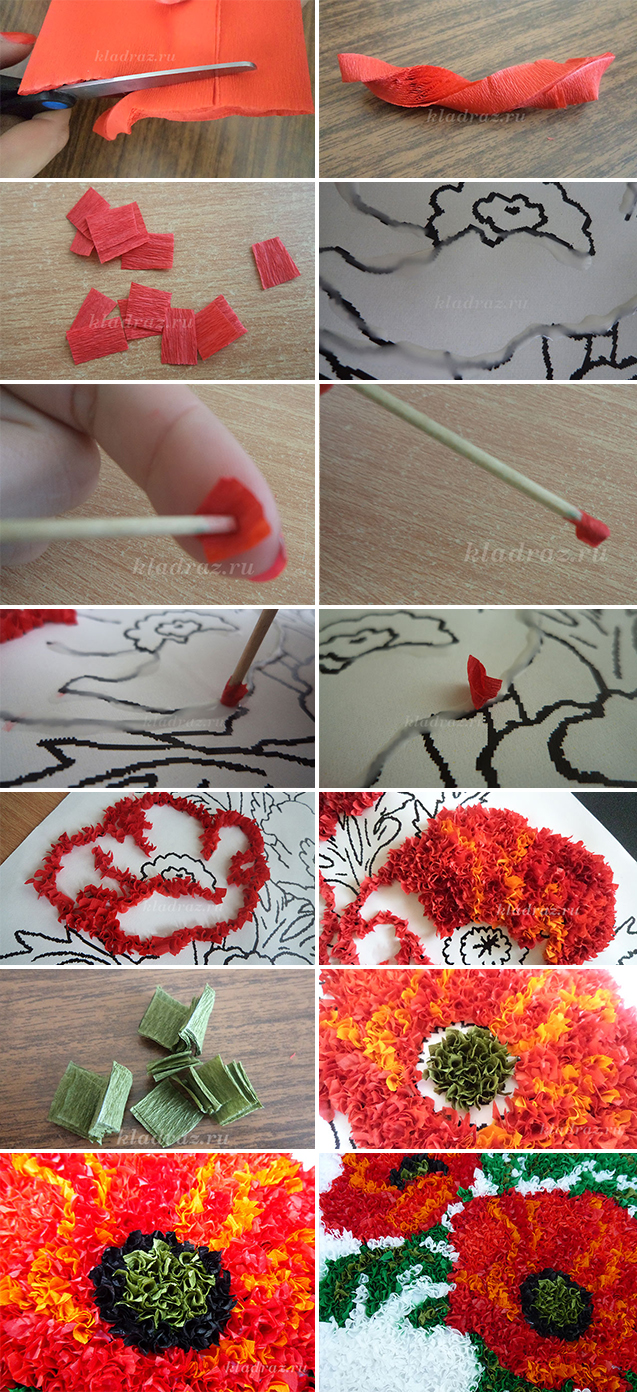 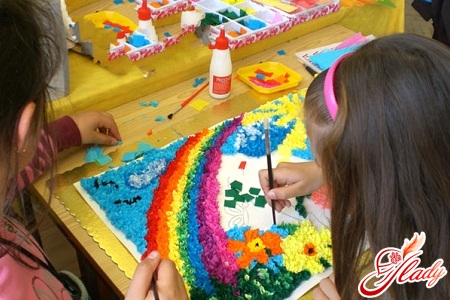 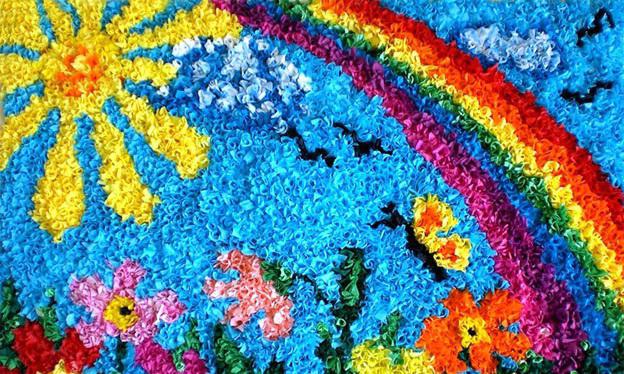 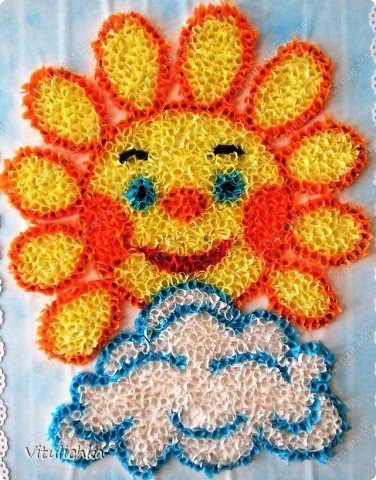 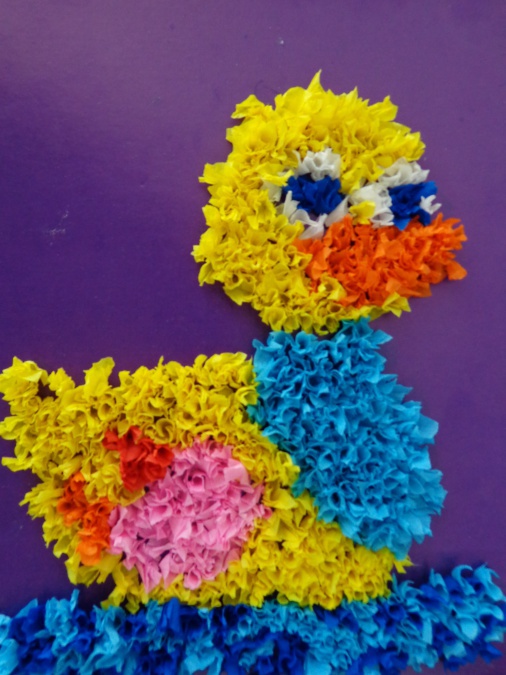 Торцевание  НА БУМАГЕ
( торцовки приклеивают на бумагу – основу )
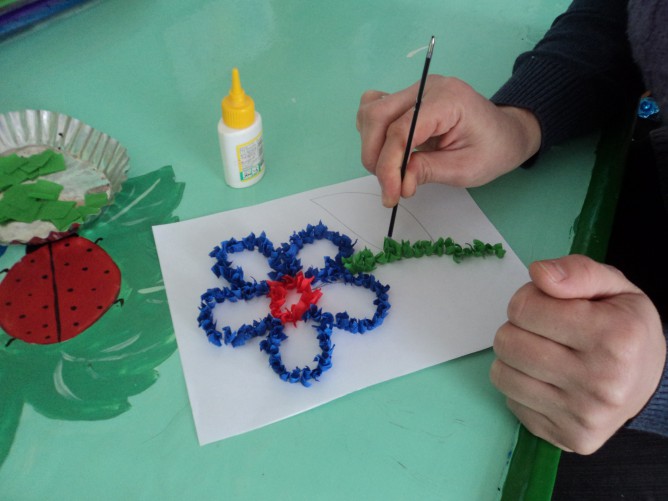 Торцевание  НА  ПЛАСТИЛИНЕ
(торцовками выкладывается основа из пластилина)
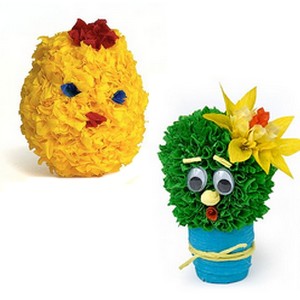 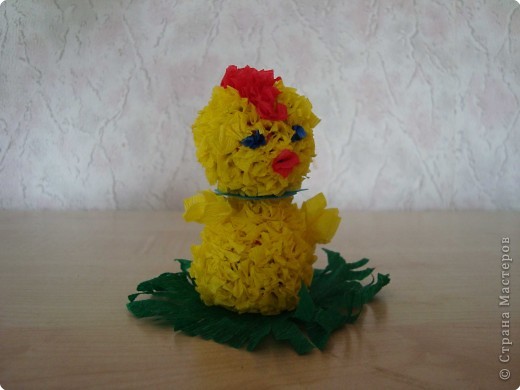 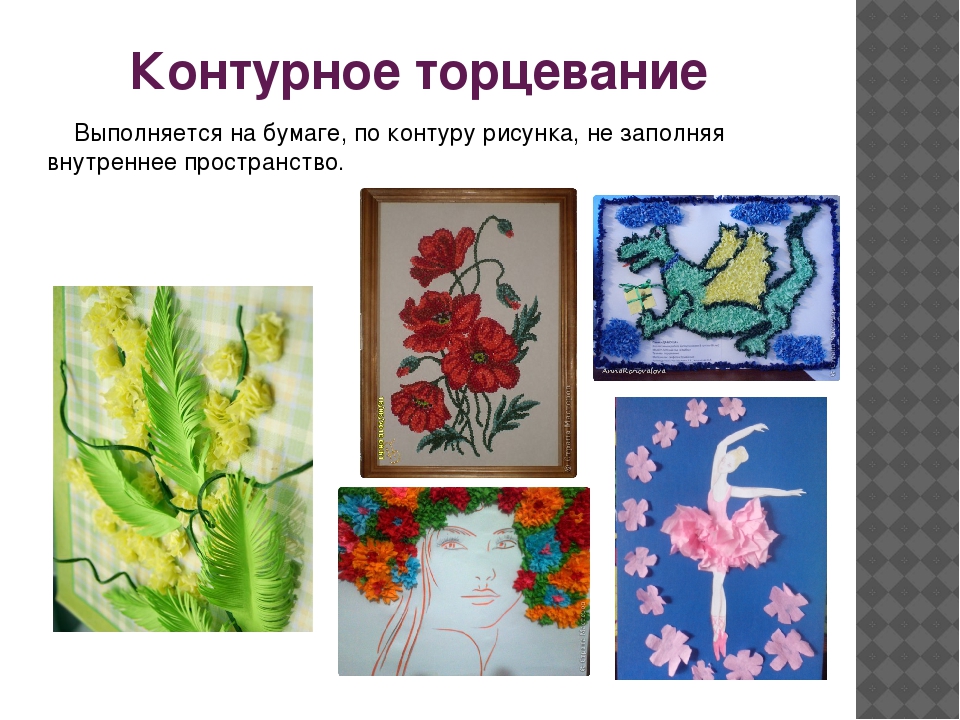 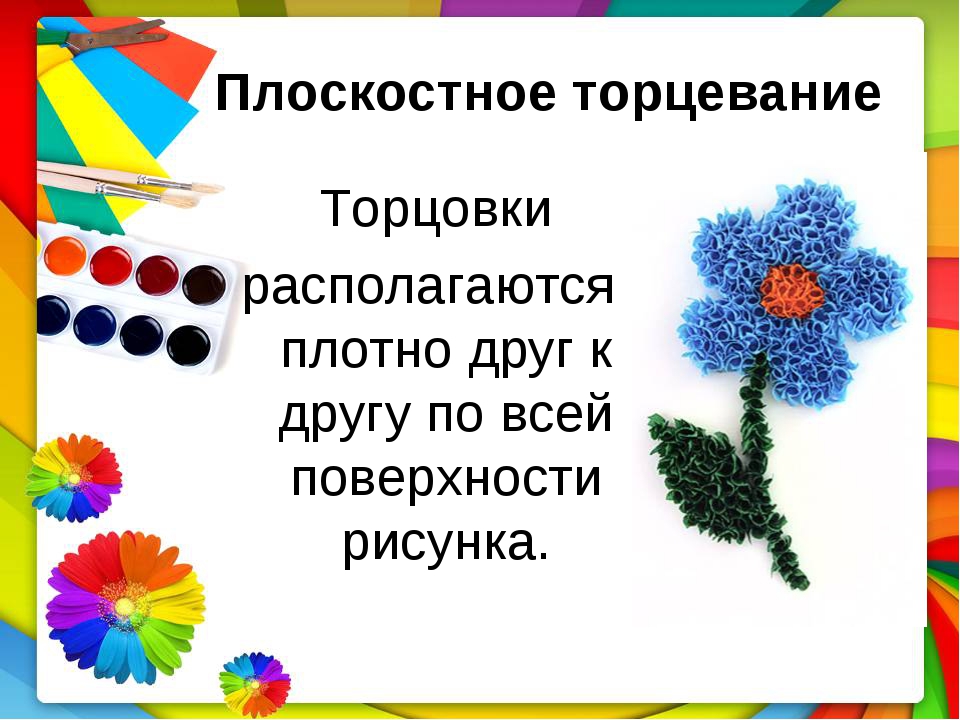 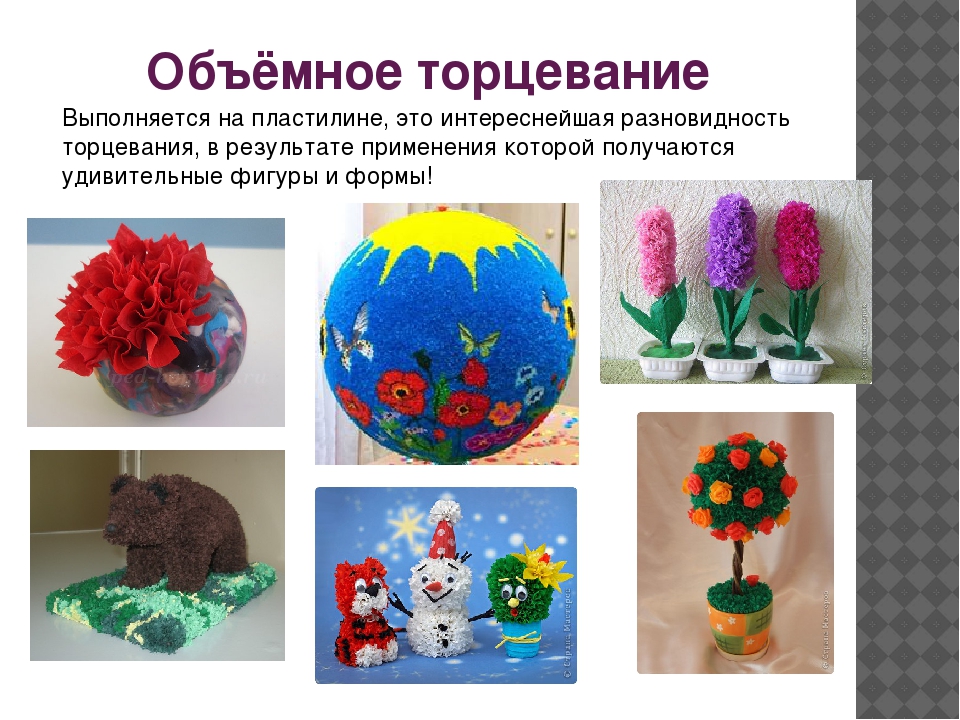 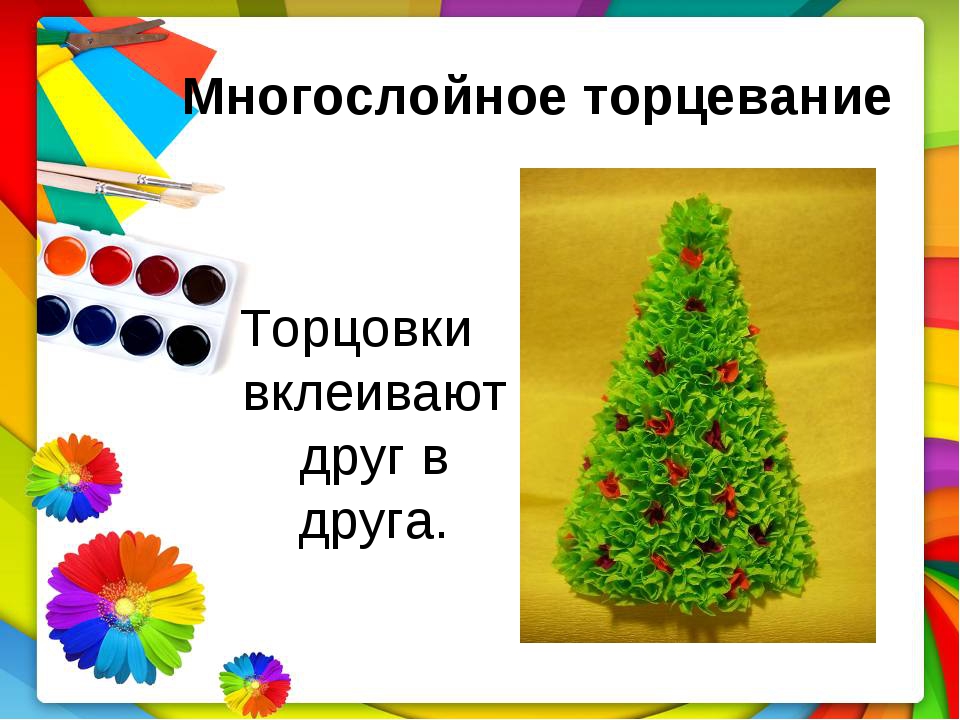 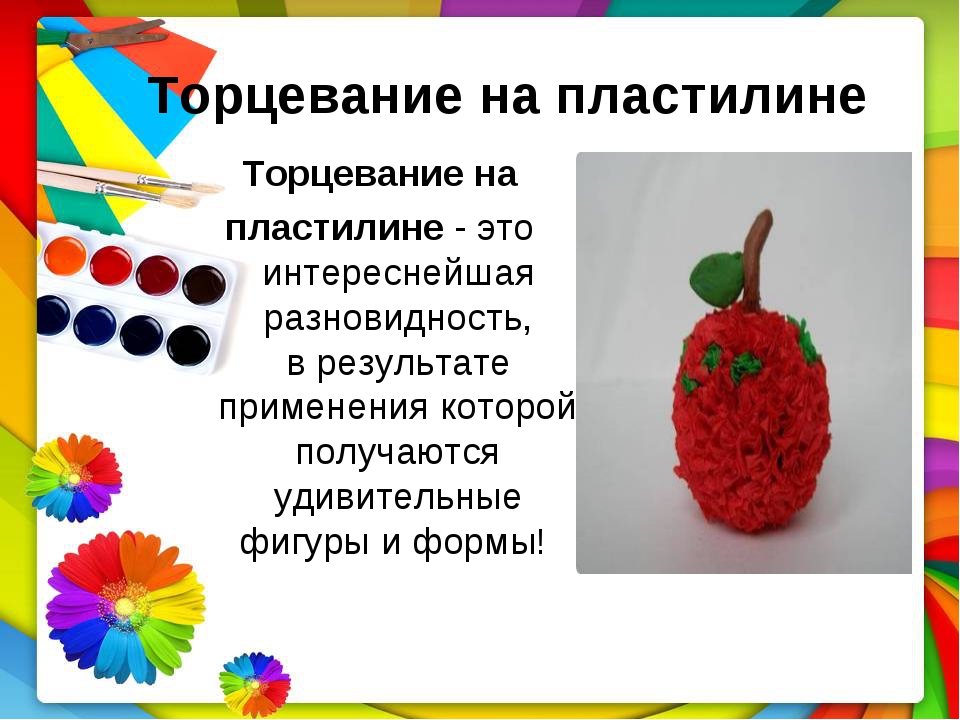 Для цветка возьми гофрированную бумагу двух цветов: для лепестков и для сердцевинки. Ещё понадобится зелёная гофрированная бумага для стебля и листьев.
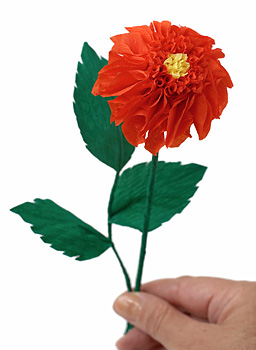 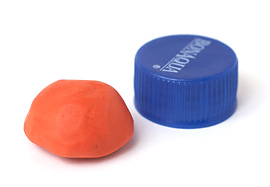 Возьми кусочек пластилина (лучше такого же цвета, как и лепестки), соизмеримый с размерами крышечки от пластиковой бутылки. Крышка тоже пригодится как вспомогательный инструмент. Придай пластилину форму полушария.
Нарежь бумажных квадратиков со стороной примерно 5 см. Их понадобится около 15 штук.
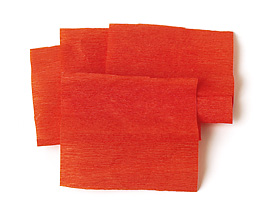 Сложи по диагонали сразу несколько квадратов.
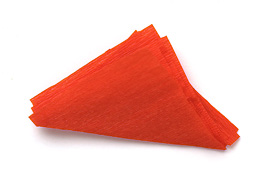 Теперь возьми инструмент для торцевания. Это может быть стержень от шариковой ручки или небольшая деревянная палочка - шпажка с тупым концом.
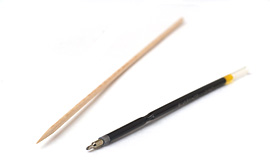 Положи палочку тупым концом в середину лепестка примерно на две трети длины лепестка.
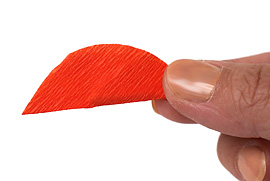 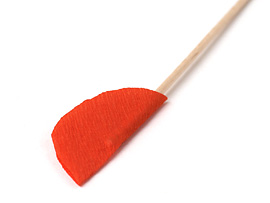 Воткни палочку с лепестком в нижнюю часть пластилиновой заготовки. Вынь палочку.
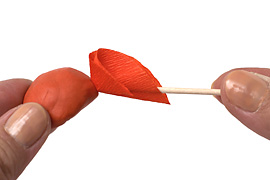 Лепесток немного отгибается вниз. Вот для чего нам пригодится крышечка. Положи на неё пластилин, пока будешь готовить следующий лепесток.
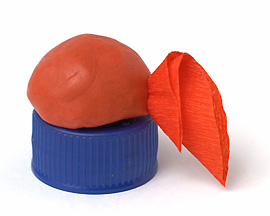 Следующий лепесток втыкай рядом через 4—5 мм.
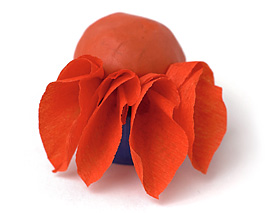 Так выглядит сверху законченный первый ряд. Посмотри, чтобы лепестки отгибались вниз под одинаковым углом. Можно раскрыть лепестки пальцем.
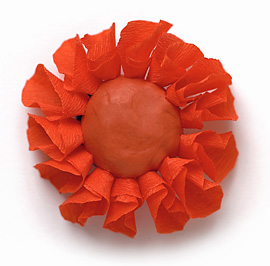 Из квадрата со стороной 4 см вырежи чашелистики.
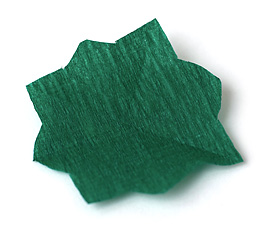 Приложи их сзади на пластилин.
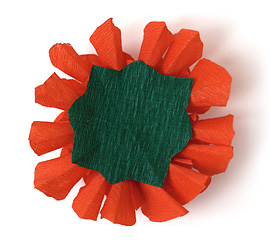 При помощи стеки или ногтя вдавливай бумагу по краю заготовки в пластилин.
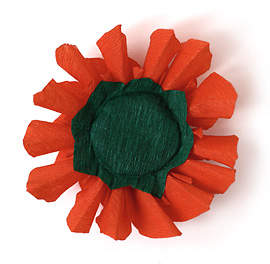 Теперь нарежь квадраты со стороной 3,5 см для лепестков второго ряда. Их может быть немного меньше. Точно так же вырежи из квадратов лепестки. Втыкай лепестки второго ряда на 3—4 мм выше первого в шахматном порядке. Проследи, чтобы эти лепестки также отгибались вниз, а не торчали в стороны. Это легко сделать наклоном палочки. Тогда цветок приобретёт нужную шарообразную форму.
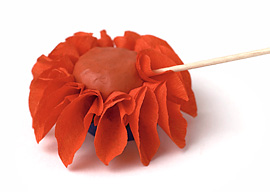 Так выглядит второй ряд. Лепестки тоже можно выровнять и раскрыть.
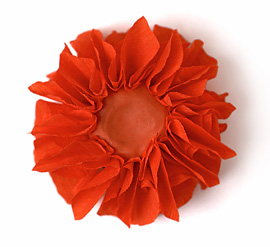 Для внутренних рядов нарежь квадратики со стороной 1,5 – 2 см. Положи палочку на квадратик по диагонали до серединки.
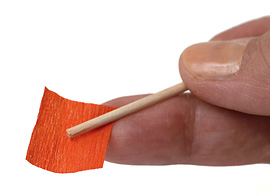 Загни уголок квадрата, закрыв палочку. Сомни бумагу со всех сторон пальцами левой руки и прокатай, чтобы она превратилась в трубочку.
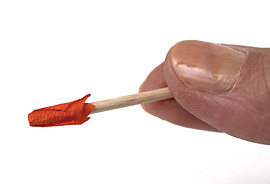 Втыкай палочку с лепестком очень близко ко второму ряду.
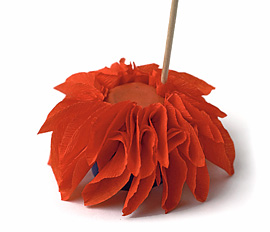 Сделай два ряда таких трубчатых лепестков.
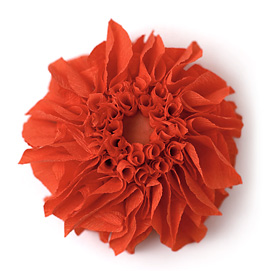 Из бумаги другого цвета вырежи квадраты такого же размера и сделай сердцевинку.
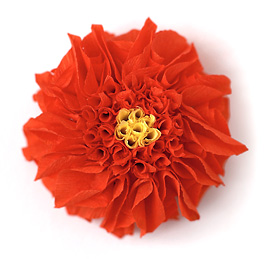 Из квадрата зелёной бумаги со стороной  8 см сделай листок цветка. Согни квадрат пополам и разогни (линия сгиба — вдоль линий гофрировки). Одну сторону хорошо промажь клеящим карандашом.
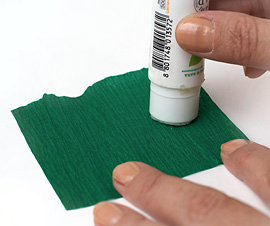 Положи на середину намазанной части проволоку, обмотанную бумагой, и накрой второй половинкой бумаги
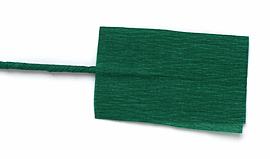 Вырежи листочек, сделай зубчики по краям. Пока бумага влажная, можно нарисовать прожилки стержнем .
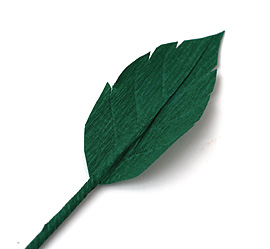 Два других листочка можно выполнить отдельно и приклеить их к стеблю первого листа. Влажной бумаге можно придать любую форму. Когда клей высохнет, листочки станут жёсткими.
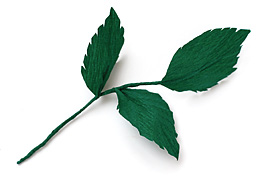 Вот такой цветок с листочком получается в итоге.
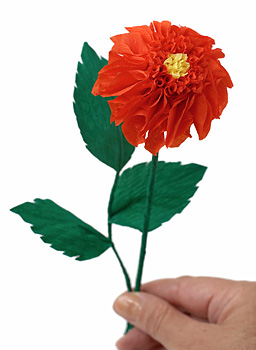 Желаю успеха!
Творите  
мир своими 
руками!
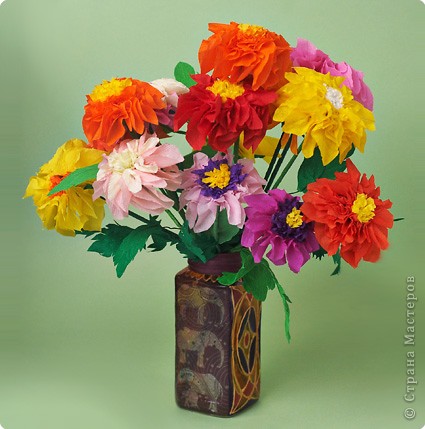 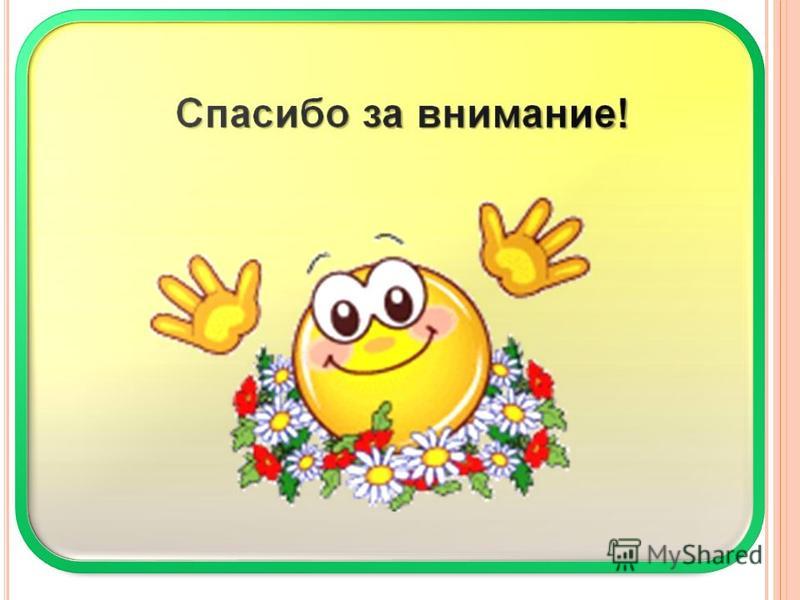